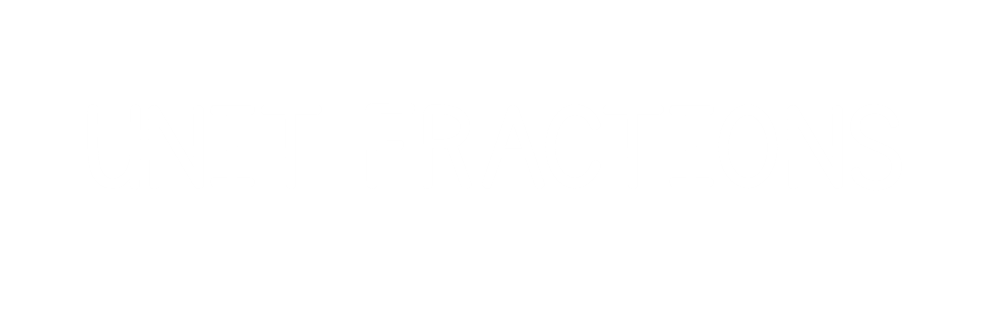 Which shape has one half shaded?



2) 	 Which shape has one third shaded?



3)	 Which shape has one quarter shaded?
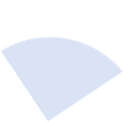 Which shape has one half shaded?



2) 	 Which shape has one third shaded?



3)	 Which shape has one quarter shaded?
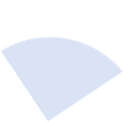 What fraction of these squares has been shaded?
1
How many parts are shaded?
numerator
4
denominator
How many equal parts?
Can you see what fraction of each shape is shaded?
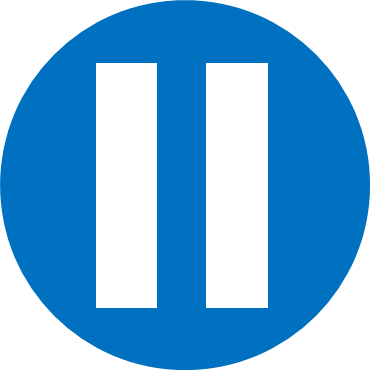 Have a think
1
1
3
5
___ out of ___  
equal parts is shaded.
___ out of ___  
equal parts is shaded.
1
8
1
6
___ out of ___  
equal parts is shaded.
___ out of ___  
equal parts is shaded.
What’s the same?
What’s different?
These fractions all have a numerator of 1
These are called unit fractions.
Numerator
1
How many parts we are looking at?
4
Denominator
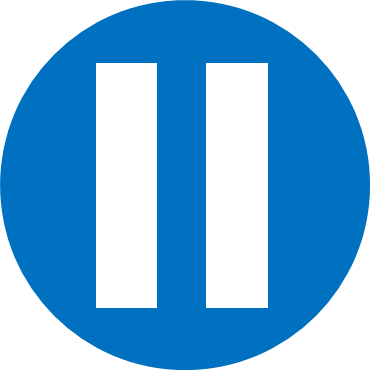 How many equal parts are there?
Have a think
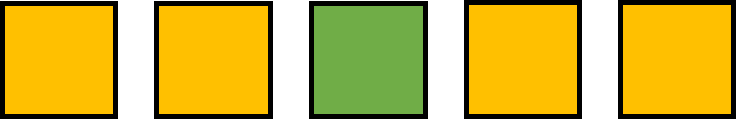 1
5
A unit fraction is a fraction where the numerator is 1
1
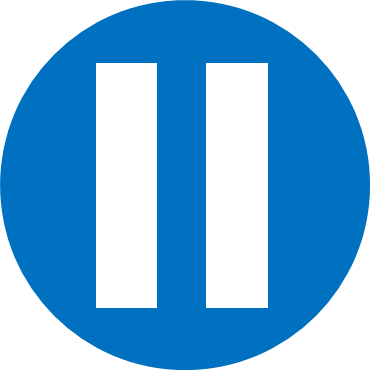 4
?
Have a think
Does this represent a unit fraction?
A unit fraction is a fraction where the numerator is 1
1
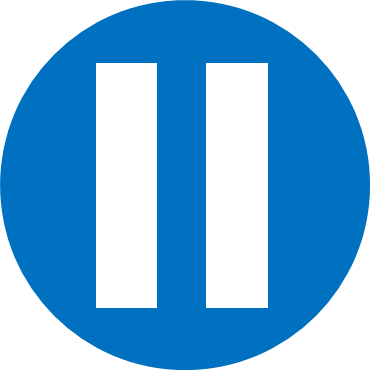 2
?
Have a think
Does this represent a unit fraction?
A unit fraction is a fraction where the numerator is 1
1
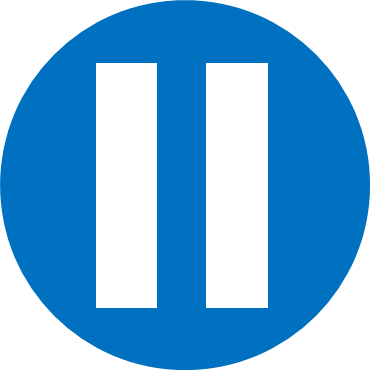 ?
Have a think
Does this represent a unit fraction?
1
2
A unit fraction is a fraction where the numerator is 1
1
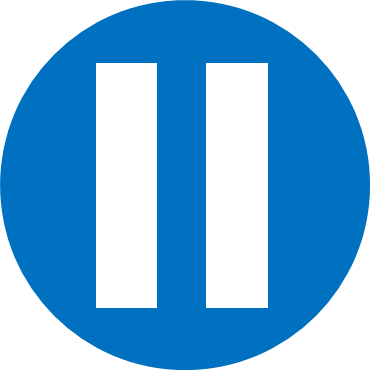 ?
Have a think
Does this represent a unit fraction?
1
10
A unit fraction is a fraction where the numerator is 1
1
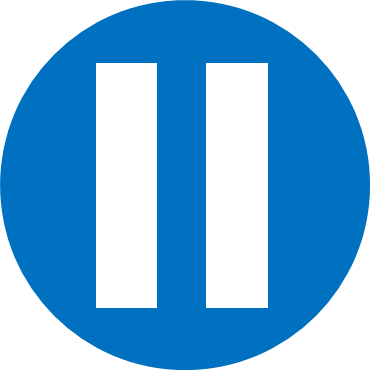 ?
Have a think
Does this represent a unit fraction?
1
73
A unit fraction is a fraction where the numerator is 1
1
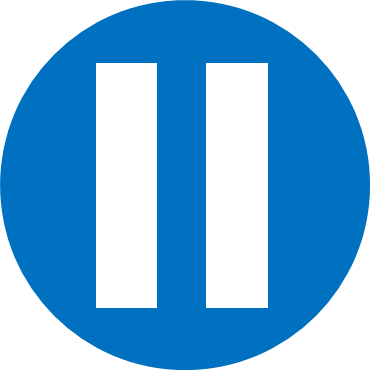 ?
Have a think
Does this represent a unit fraction?
2
73
A unit fraction is a fraction where the numerator is 1
1
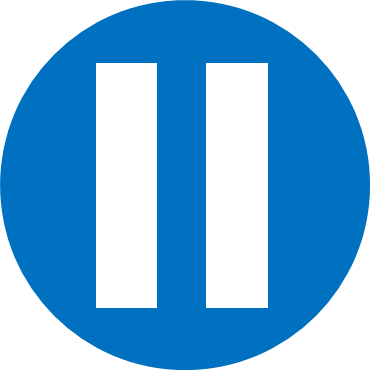 ?
Have a think
Does this represent a unit fraction?
2
3
A unit fraction is a fraction where the numerator is 1
1
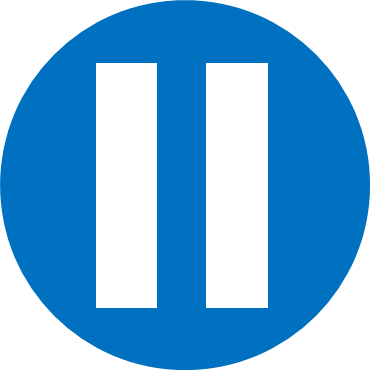 ?
Have a think
Does this represent a unit fraction?
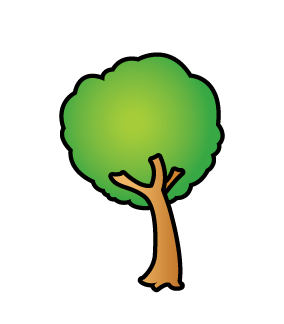 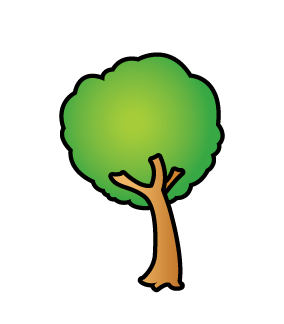 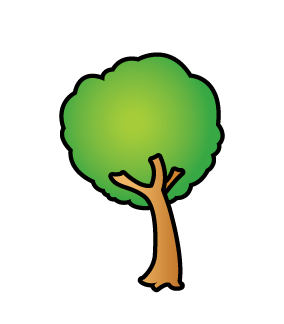 A unit fraction is a fraction where the numerator is 1
1
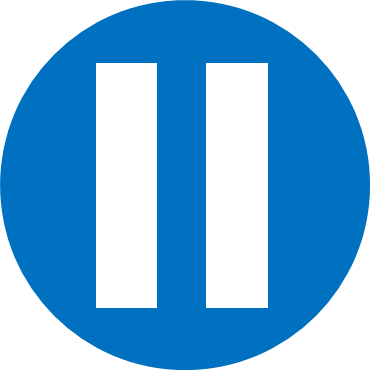 3
?
Have a think
Does this represent a unit fraction?
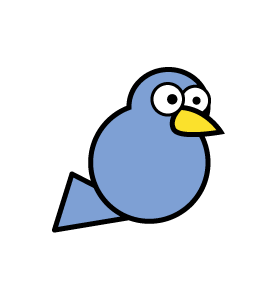 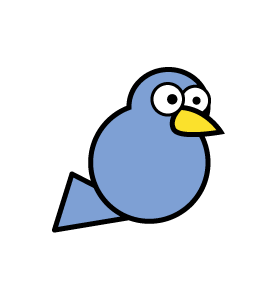 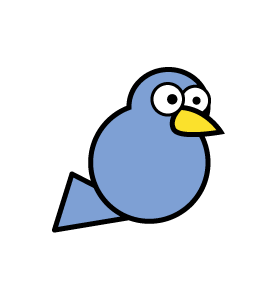 A unit fraction is a fraction where the numerator is 1
1
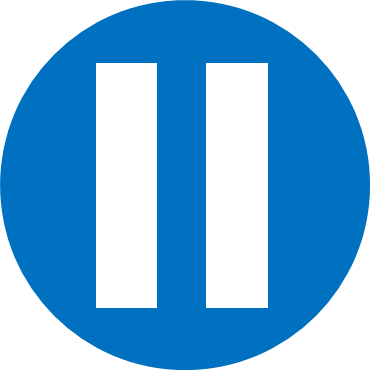 3
?
Have a think
Does this represent a unit fraction?
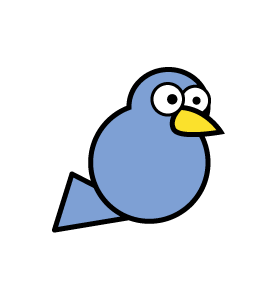 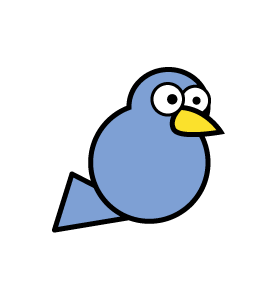 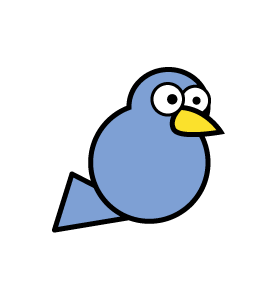 2
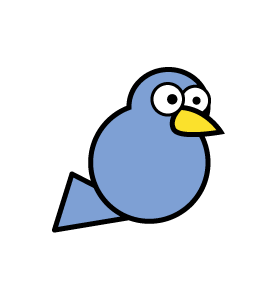 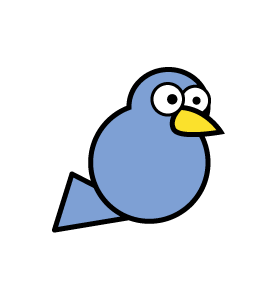 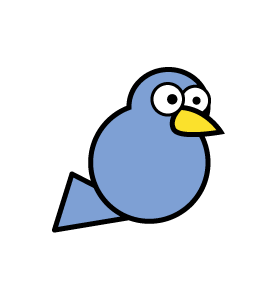 6
A unit fraction is a fraction where the numerator is 1
1
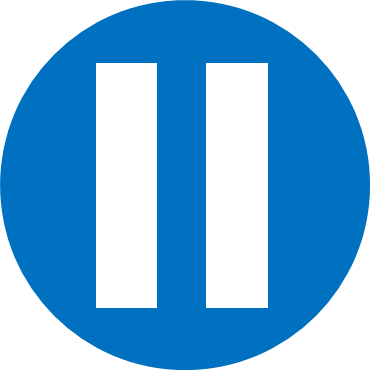 2
?
Have a think
Does this represent a unit fraction?
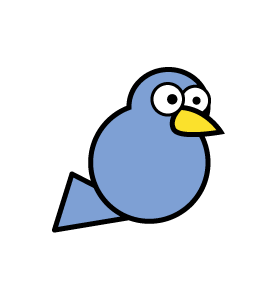 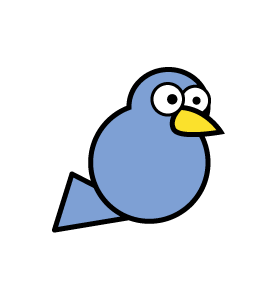 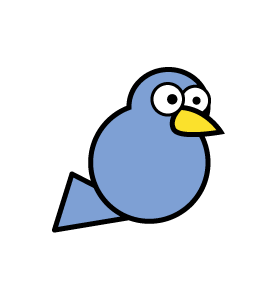 3
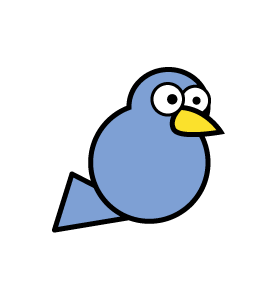 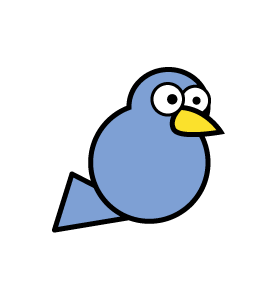 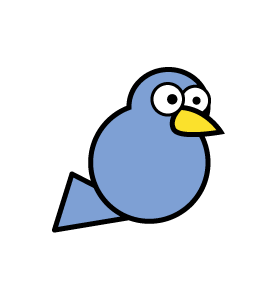 6
Have a go at the questions on the worksheet